GESTIÓN DE INVENTARIOS
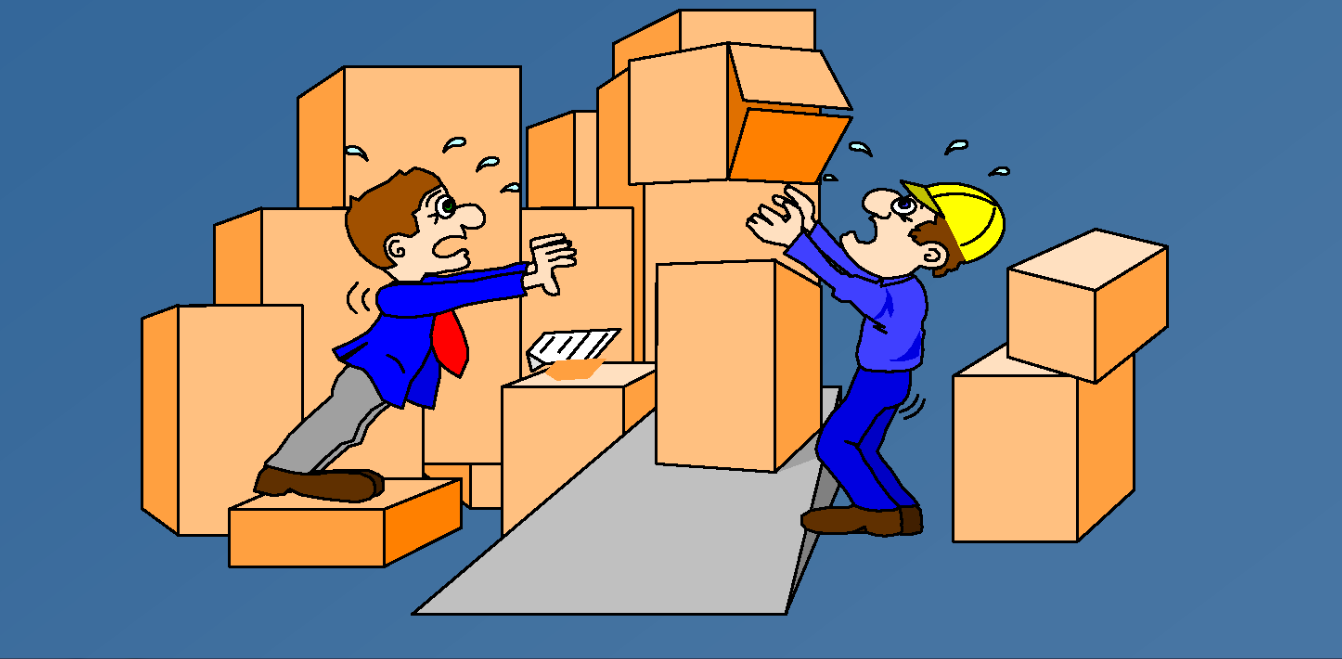 INTEGRANTES
CARRASCO BEDIA, JULIO
CERF SORIANO CHRISTOPHER 
CONTRERAS CONDORI, RUTH
FARRO RUIZ, MALENA
LARA CAMAN, CATHERINE
GESTIÓN DE INVENTARIOS
Es un punto determinante en el manejo estratégico de toda organización, tanto de prestación de servicios como de producción de bienes.
 Los inventarios son la cantidad de bienes que una empresa mantiene en existencia en un momento determinado, el cual pertenece al patrimonio productivo de la empresa.
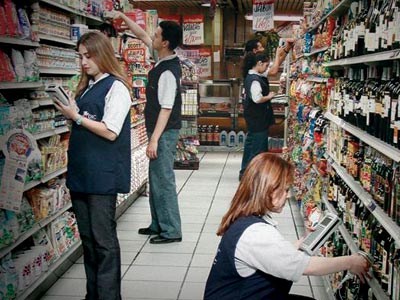 Los inventarios existen para permitirle a las empresas cumplir con los requerimientos de los clientes. 
La razón principal de su existencia es la protección contra la incertidumbre de los proveedores. El inventario también permite la utilización realista y máxima de equipos y personal.
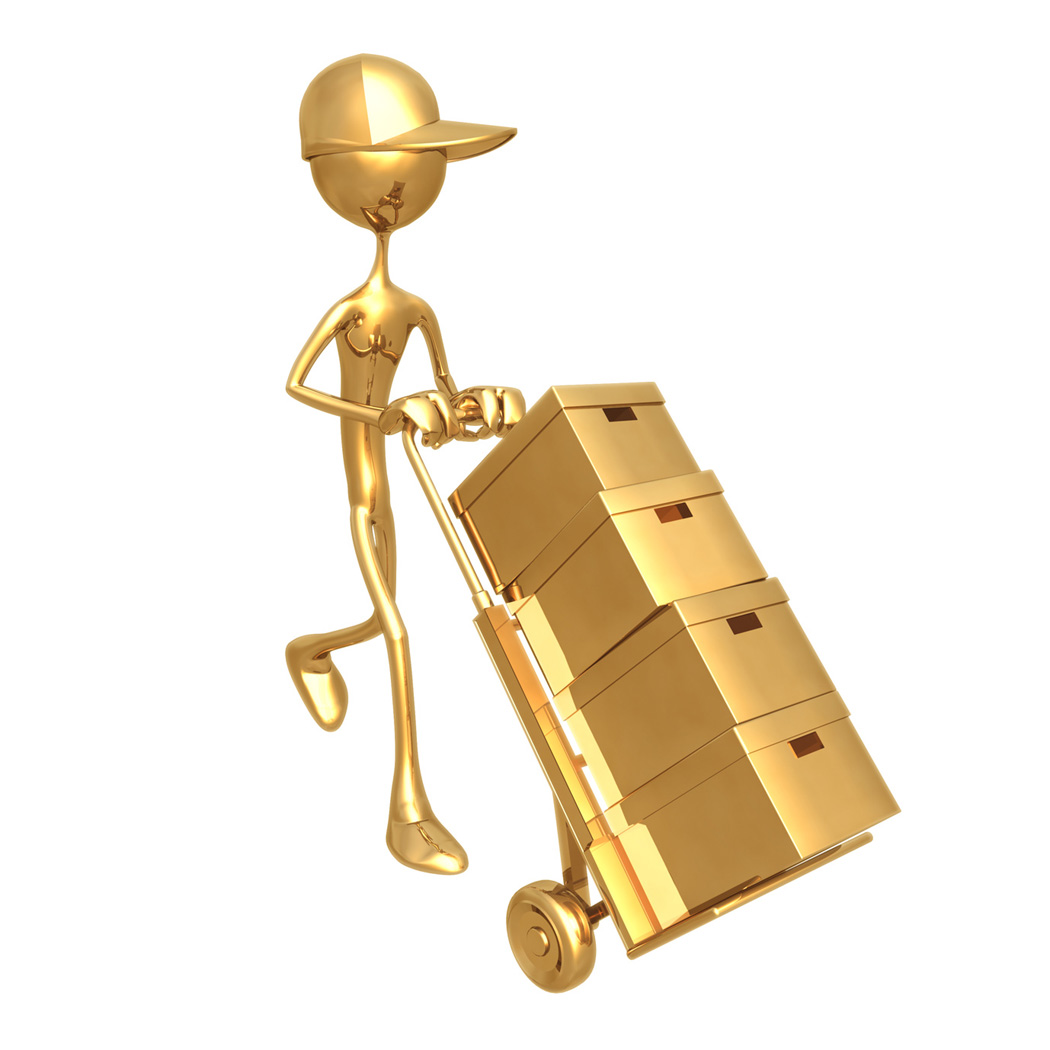 FUNCIONES DEL INVENTARIO
Ayudar a la independencia de operaciones – continuidad de las variaciones de demanda.
Determinar  condiciones económicas de aprovisionamiento.
Determinar la optima secuencia de operaciones.
Uso optimo de la capacidad productiva.
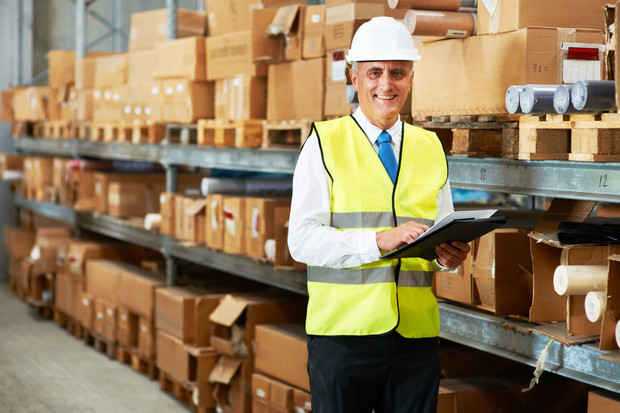 TIPOS DE INVENTARIO
El inventario es aquel registro documental de los bienes pertenecientes a una empresa, hecho en orden y precisión. Es el documento más simple en contabilidad.

Materia Prima
Productos en Proceso
Productos Terminados
Inventario de Materiales y Suministros
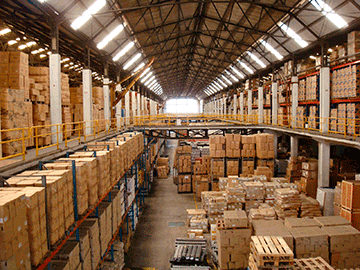 ANÁLISIS ABC
Es un método de clasificación frecuentemente utilizado en gestión del inventario, que permite identificar los artículos que tienen un impacto importante en un valor global.
Permite también crear categorías de productos que necesitaran niveles y modos de control distintos.
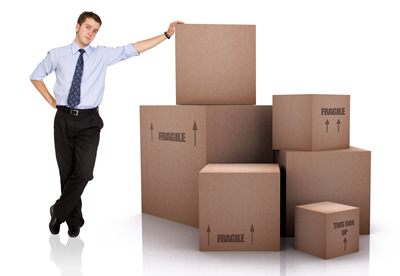 Su propósito es optimizar la organización de los productos de forma que los más solicitados se encuentren al alcance más rápidamente y de esta forma reducir tiempos y aumentar la eficiencia.
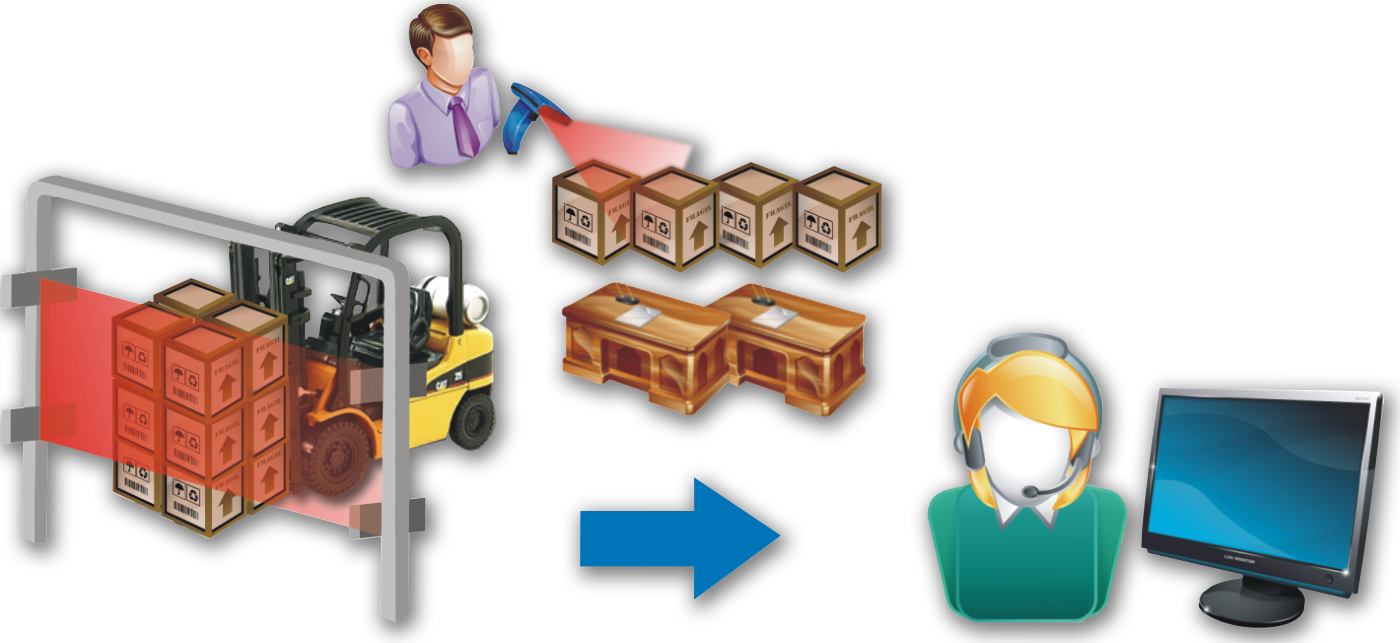 Para realizar un análisis ABC hay que diferenciarnos en 3 grupos:
 Artículos de tipo A: Se refieren a los más importantes (los más usados, más vendidos o más urgentes). Suelen ser los que más ingresos dan.
El 70-80 % del valor de consumo anual de la empresa generalmente representa solo entre el 10 y el 20 % de los artículos de inventario totales.
Artículos de tipo B: son artículos de una clase intermedia, con un valor de consumo medio.
    Ese 15-25 % de valor de consumo anual generalmente representa el 30 % de los artículos de inventario totales.
Artículos de tipo C: Estos son aquellos que carecen de importancia. Muchas veces tenerlos en el almacén cuesta más dinero que el beneficio que aportan.
    El 5 % más bajo del valor de consumo anual generalmente representa el 50 % de los artículos de inventario totales.
Una vez hecha la asignación se procederá a colocar los artículos de Tipo A en las zonas más alcanzables y los artículos Tipo B y C en las zonas menos accesibles, ya que la necesidad de disponer de ellos es menor.
A través de esta categorización, el gerente de suministro puede identificar puntos claves de inventario y separarlos del resto de los artículos, especialmente a aquellos que son numerosos pero no rentables.
Además de los datos cuantitativos se deben tener en cuenta aspectos como:
Escasez de suministros
Plazos de reposición
Caducidad
Costo por roturas o daños a las existencias.
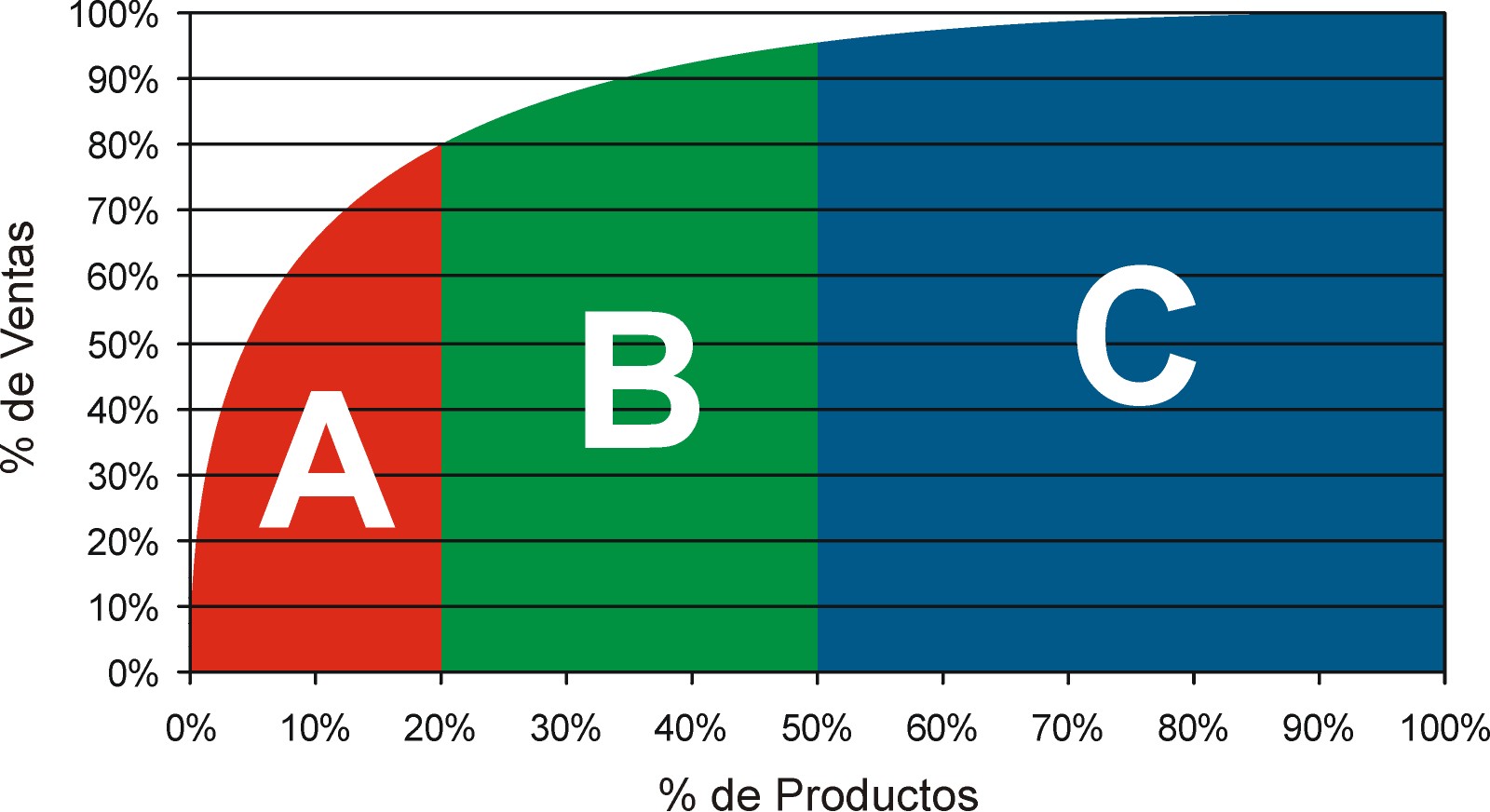 El método ABC permite aumentar la eficiencia de los almacenes al ahorrar tiempo a los encargados a la hora de coger y dejar los artículos, puesto que pueden tener mejor controlados los items más solicitados y requerir menos movimientos para gestionarlos.
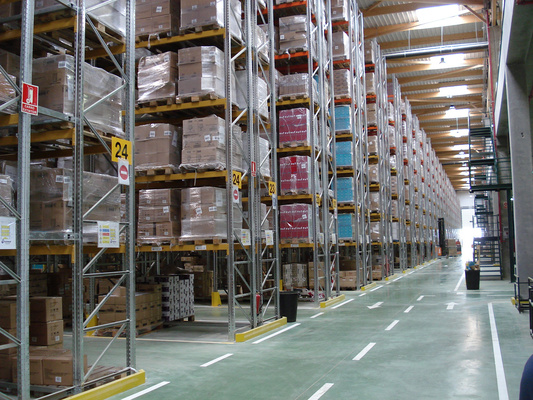 Por último, se puede mejorar aún más esta sistemática con una buena gestión de stocks que contemple más unidades almacenadas de los productos que tengan más demanda.
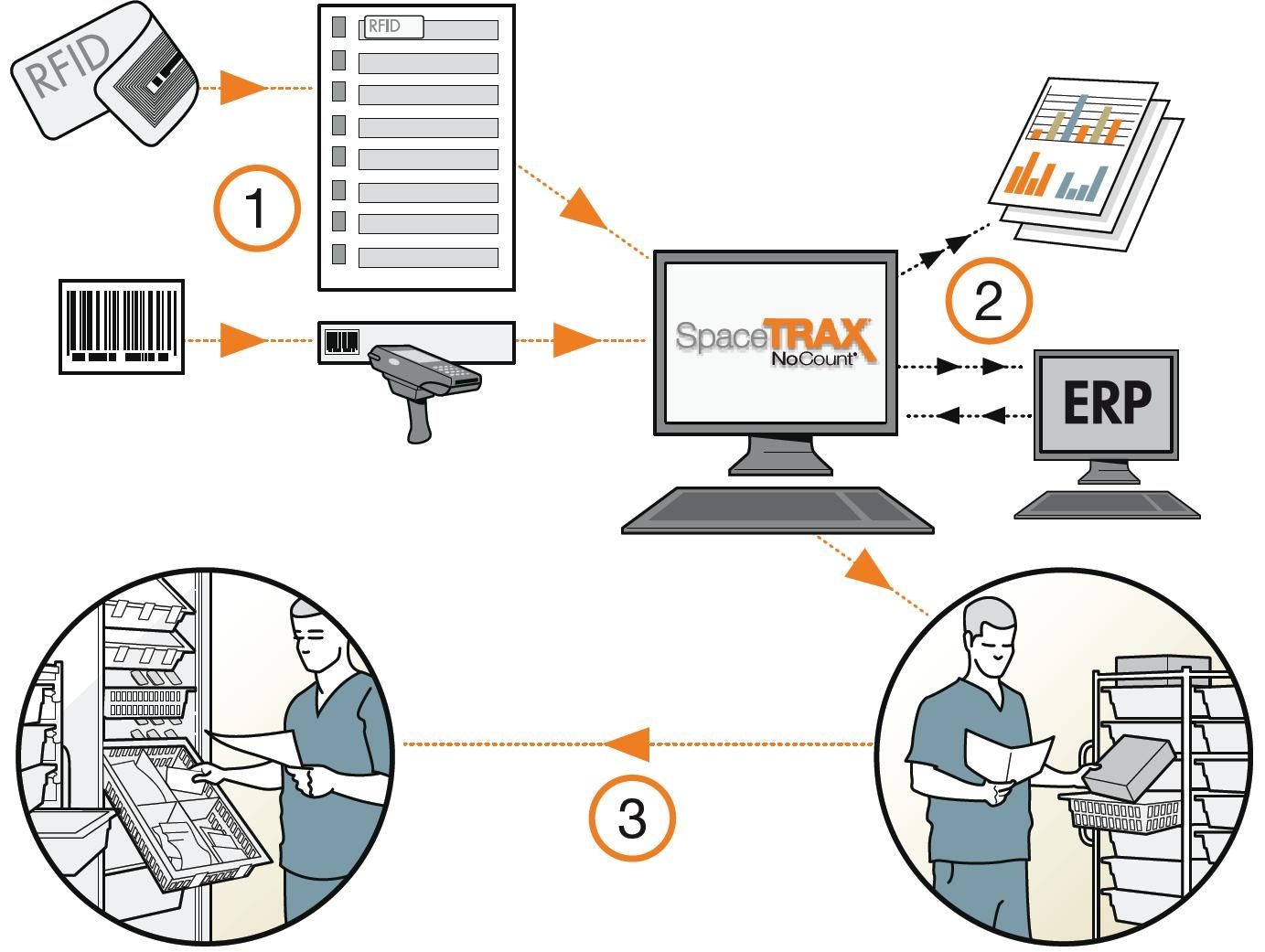 MODELOS DE INVENTARIOS
Los modelos de manejo o gestión de inventarios, tienen como finalidad optimizar el costo de capital y lograr que la producción o las actividades comerciales de la empresa se desarrollen sin interrupciones o contratiempos.
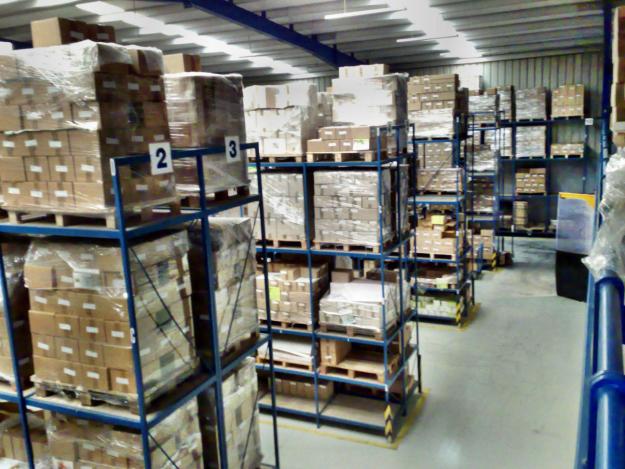 En general se quiere:
Que la producción se realice a un ritmo continuo.
Que los clientes no tengan que esperar.
Lograr comprar los insumos o mercancías a precios más bajos.
Reducir el costo de capital.
Reducir la cantidad de recursos inmovilizados.
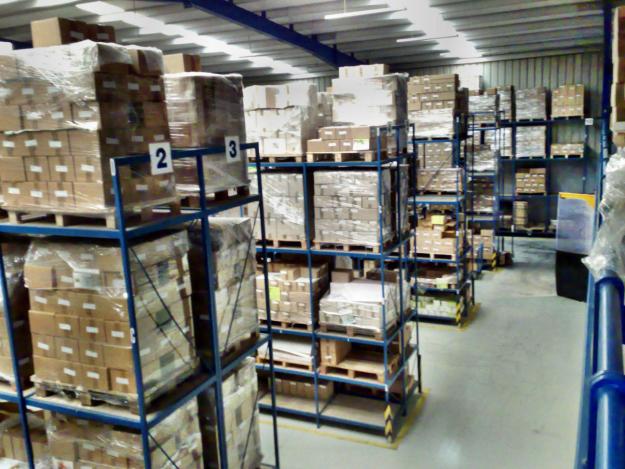 TIPOS DE MODELOS
 Modelo ABC.
 Cantidad Optima de Pedido.
 Punto de Reorden.
 Inventario de Seguridad.
 Pedidos con Descuentos por Cantidad.
 Inventario Cero (Just in Time – Justo a Tiempo).
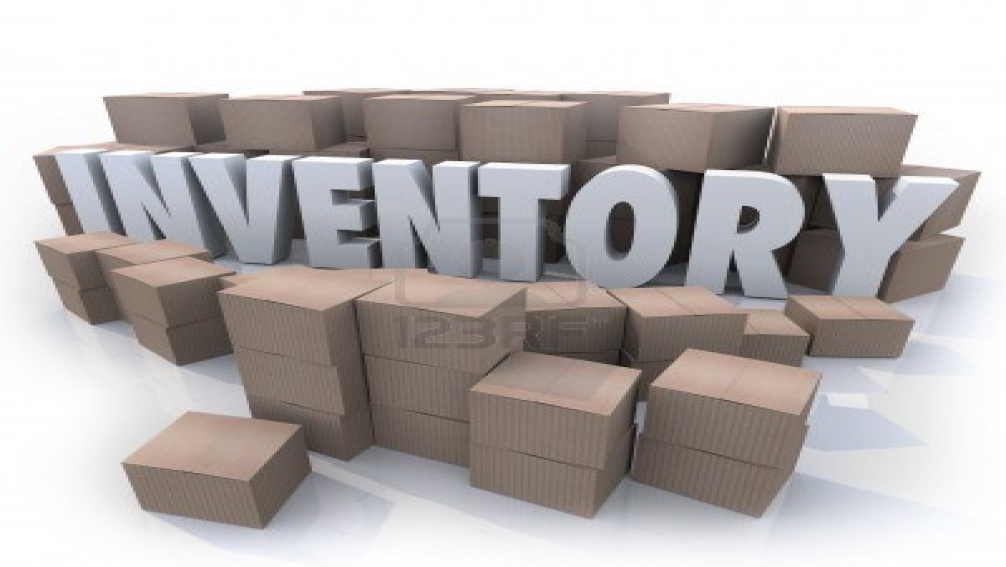 INVENTORY JUST IN TIME
Busca aumentar la calidad del producto y reducir los costos de fabricación.
En la practica se utilizan cajas que contienen el mínimo de piezas que garanticen una producción continua en cada etapa.
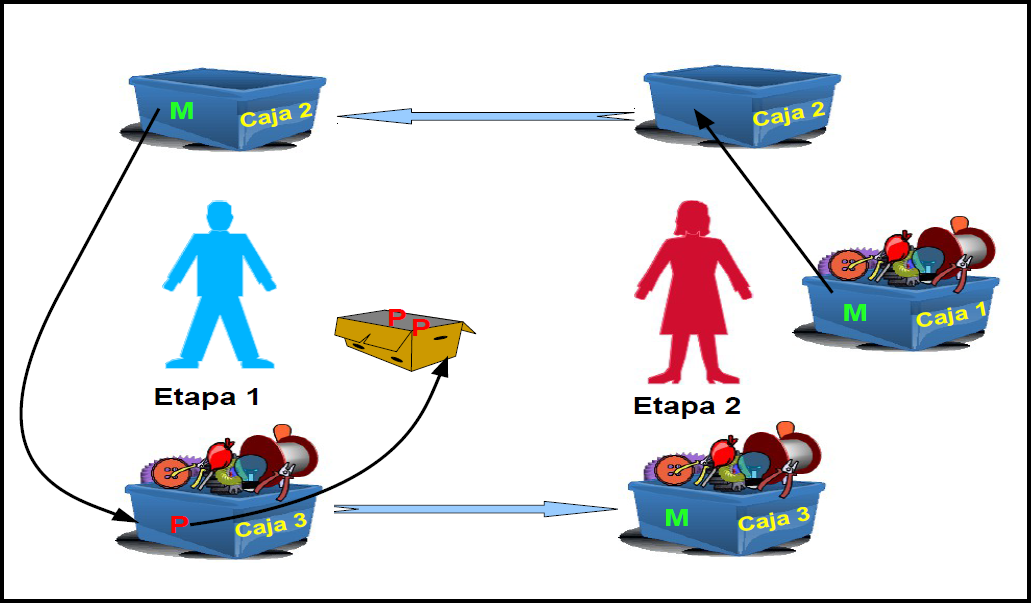 MODELOS DE INVENTARIO PARA DEMANDA INDEPENDIENTE
Los modelos para demanda independiente surgen cuando la demanda de un artículo que se lleva en inventario es independiente de la demanda de cualquier otro artículo que se lleve también en dicho inventario. 
La demanda de estos artículos se estima a partir de pronósticos o de pedidos reales de los clientes.
Cuando la demanda es conocida con cierto grado estamos en presencia de un modelo determinístico.
EL MODELO “EOQ” BASICO DE LA CANTIDAD ECONOMICA DE PEDIDO
     Es uno de los modelos más antiguos y comunes. 
La demanda es conocida, constante e independiente.
"Lead time" o tiempo de entrega que es conocido y constante.
Recibo de inventario es instantáneo y completo.
Descuentos por cantidad no son posible.
El costo variable es el costo por poner una orden (setupcost) y el costo de retenerlo o almacenar sobre tiempo (por almacenar y mantener).
Desabastecimiento por escasez pueden ser evitados si la orden se hace en el tiempo correcto.
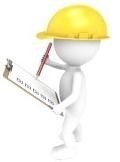 MODELO DE REORDEN DE PRODUCCIÓN
     Basado en cuanta cantidad necesitamos pedir y cuando ordenar. En este modelo necesitamos saber el tiempo de entrega o "lead time". El nivel de inventario se toma en cuenta cuando tenemos que re ordenar el articulo. 
     El modelo de cantidad de orden de producción asume que el inventario total a ordenar se recibe en una sola vez. Este modelo se aplica en dos situaciones:
Cuando el inventario es en flujos continuos o se construye en un periodo de tiempo luego de que la orden ha sido puesta.
Cuando las unidades se producen y se venden simultáneamente.
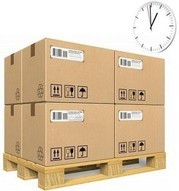 MODELO DE DESCUENTO DE CANTIDAD
Es solo un precio reducido por orden de cantidad. En otras palabras, mientras más cantidad se compra mayor es el descuento. 
En todos estos modelos lo más importante es minimizar costos.
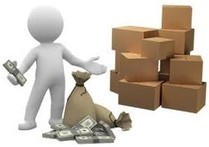 CASO PRÁCTICO
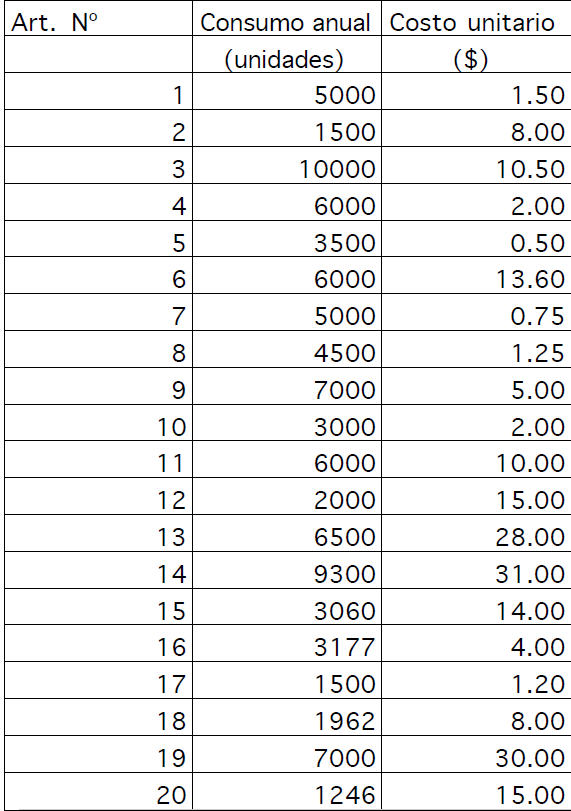 A continuación se desarrollará un ejemplo que permitirá visualizar cómo se determinan las tres zonas (A-B-C) en un inventario constituido por 20 artículos:
DETERMINACIÓN DE LA PARTICIPACIÓN MONETARIA DE CADA ARTÍCULO EN EL VALOR TOTAL DEL INVENTARIO.
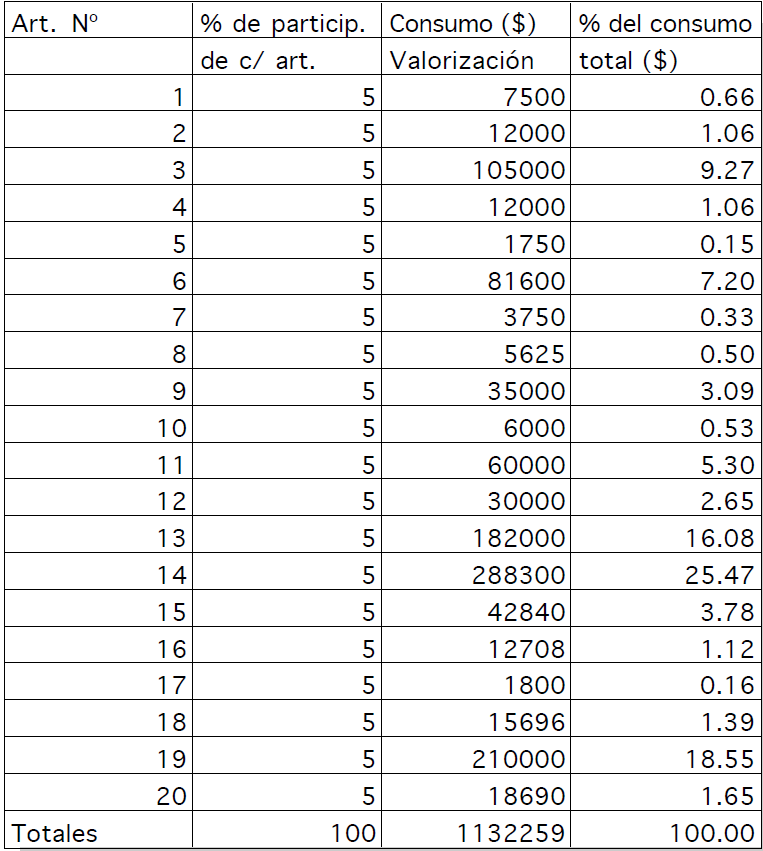 20 artículos, cada artículo representa el 5% dentro del total.


Representa la valorización de cada artículo, multiplicamos su precio unitario por su consumo.
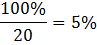 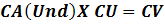 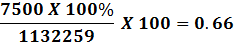 PARTICIPACIÓN DE LOS ARTICULOS EN % DE LA VALORIZACIÓN
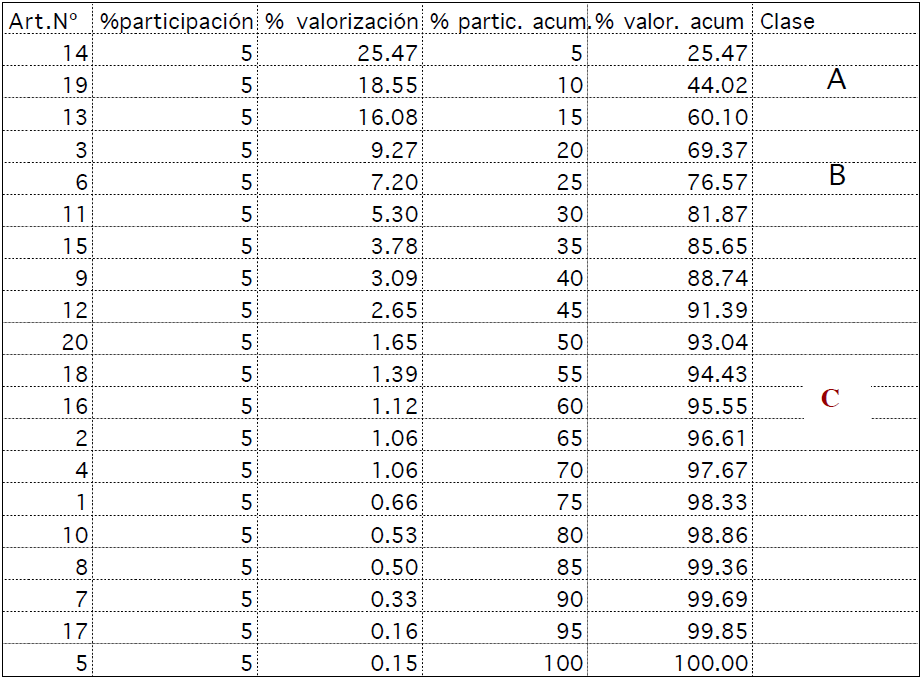 Ahora se deben reordenar las columnas 1 y 4, tomando las participaciones de cada artículo en sentido decreciente.
Se ve claramente en la gráfica que el 15% del inventario justifica el 60% del valor, mientras que el 30% del mismo justifica el 82% de dicho valor; a su vez, el 70% del inventario justifica el 18% del valor. Si se tiene en cuenta los costos de mantenimiento y de control de estos últimos, se llega a la conclusión que no es necesario controlarlos estrictamente, ya que son de poca valorización y que debe mantenerse el mínimo stock posible de los mismos.
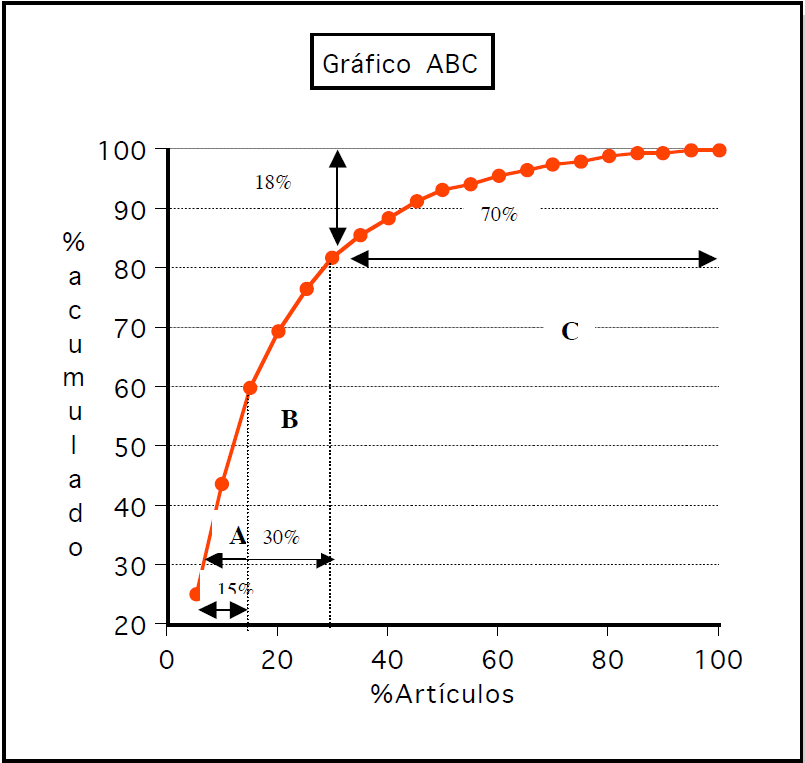 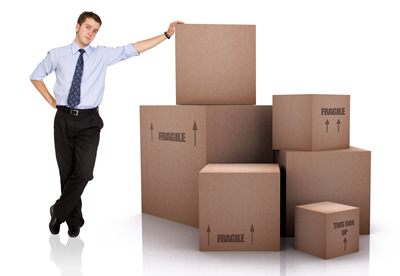 Gracias…